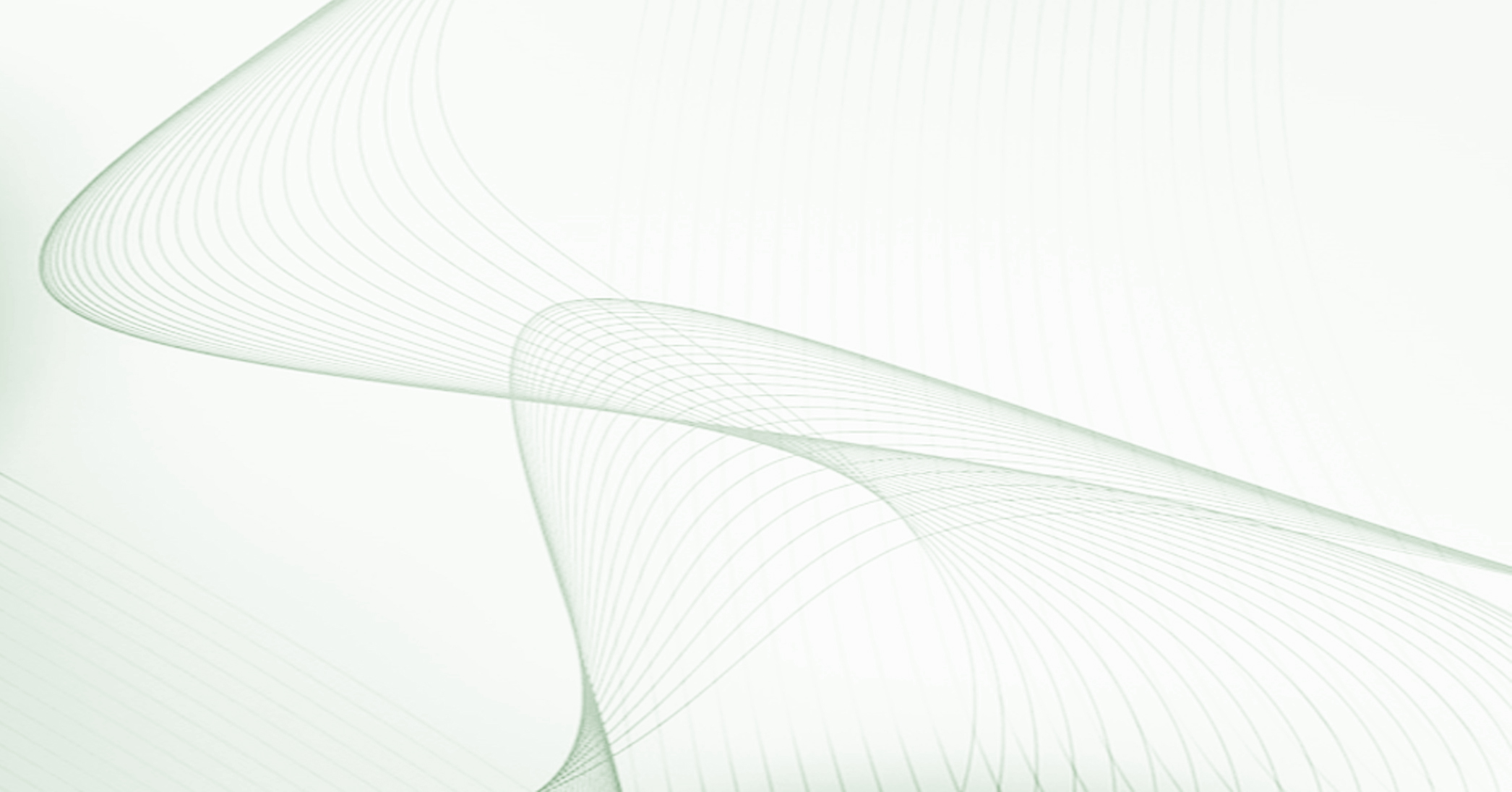 POR FESR Lazio 2014-2020Obiettivi generali e opportunità
Rosanna Bellotti
Autorità di Gestione del POR FESR Lazio 2014-2020

Comitato di Sorveglianza
25 giugno 2015
L’ambito di intervento del POR FESR Lazio
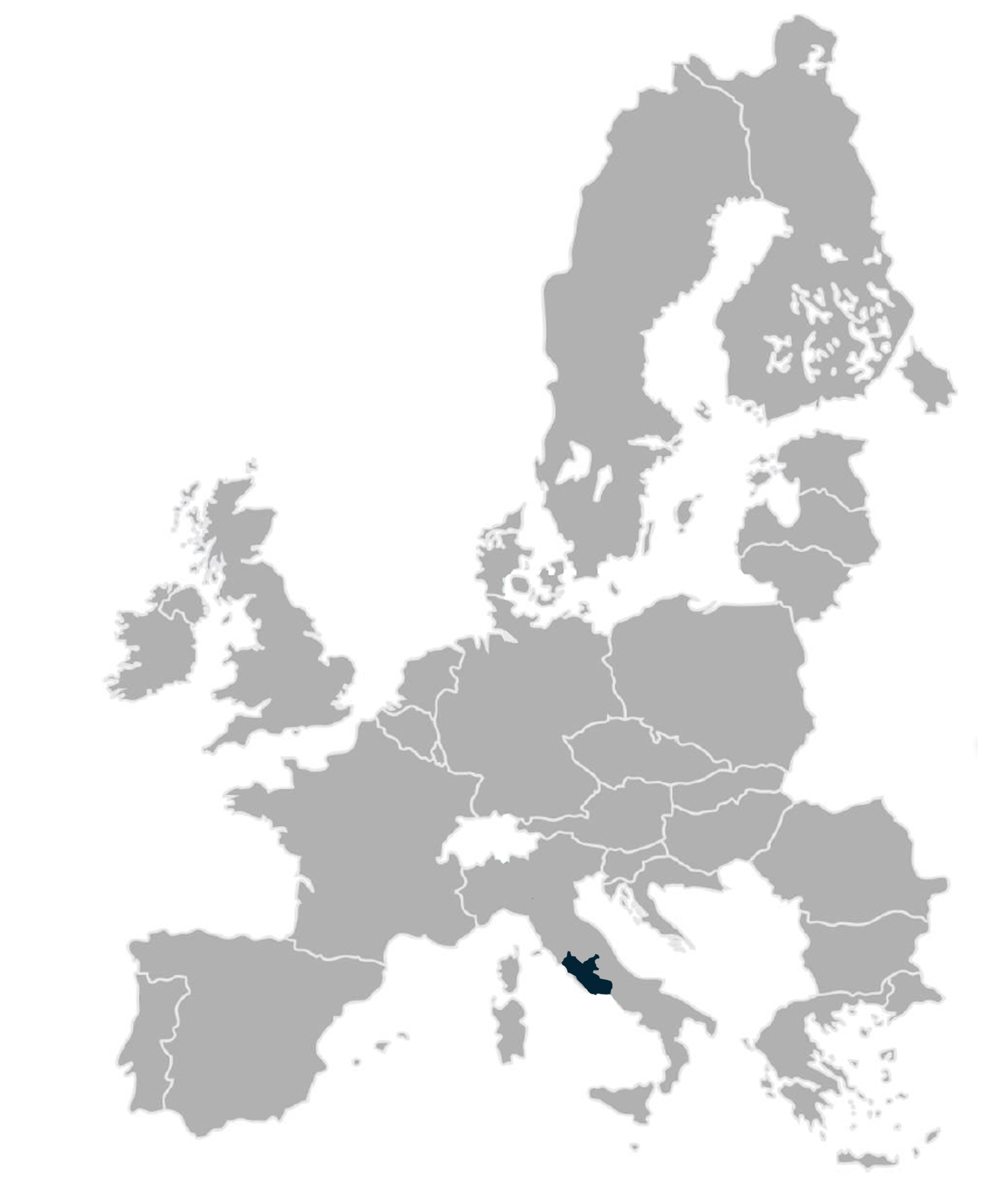 Popolazione residente al 1 Gennaio 2014
(fonte ISTAT)
5.870.451
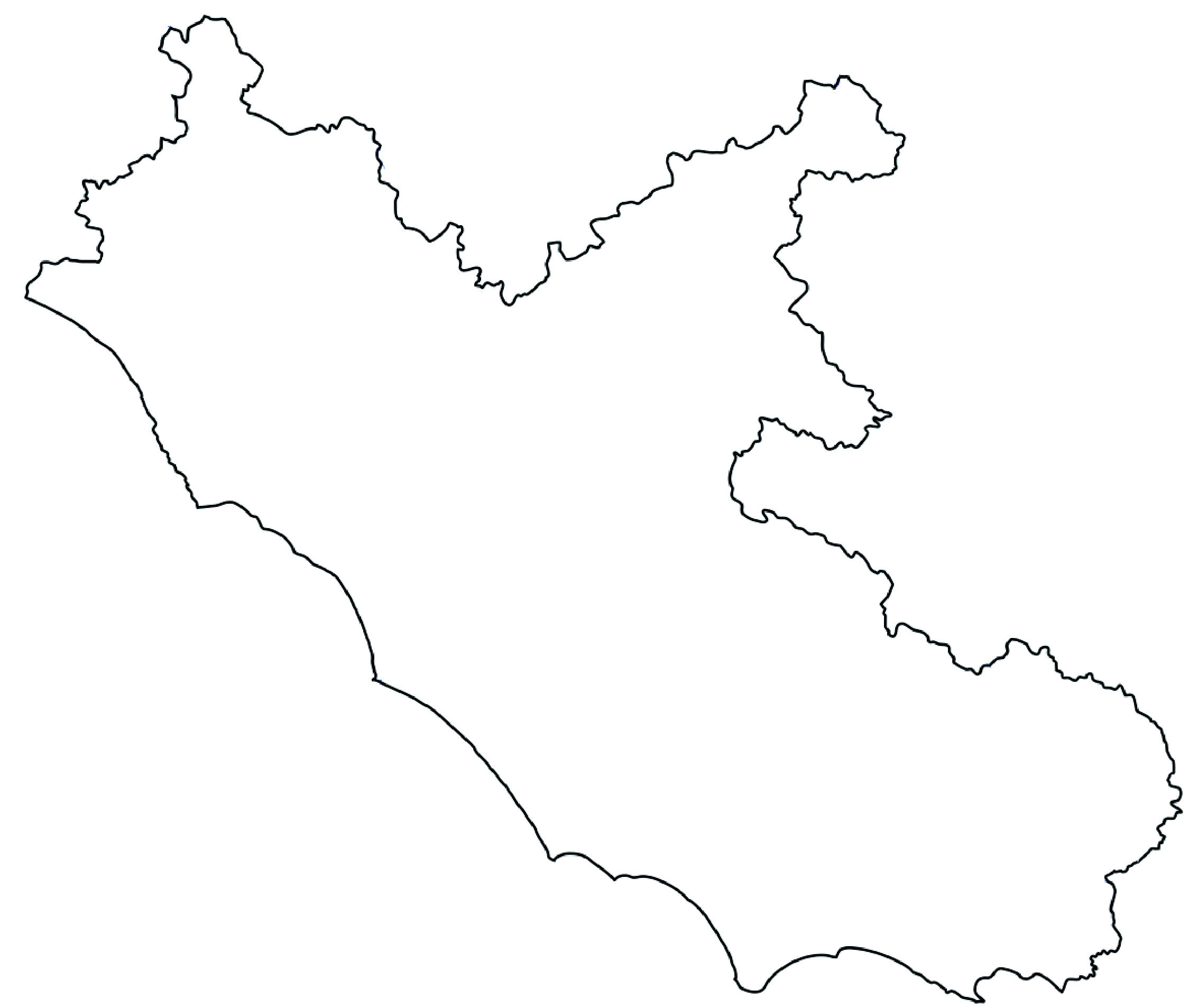 VITERBO 	322.195
RIETI 		159.670
ROMA 	    4.321.244
LATINA 		569.664
FROSINONE 	497.678
Risorse Lazio: Programmazione 2014-2020 Fondi SIE
EUROPA 2020
L’approccio al POR FESR Lazio 2014-2020  (1/4)
Accordo di Partenariato (AP) e documenti preparatori:
Position Paper dei Servizi della Commissione sulla preparazione dell’Accordo di Partenariato e dei Programmi in Italia per il periodo 2014-2020 
Rapporto Barca:  un'Agenda per la riforma della Politica di coesione
Metodi e obiettivi per un uso efficace dei Fondi comunitari 2014-2020  
AP   Versioni in progress (def.10/2014);  Strategia nazionale per le aree interne
Il contesto documentale di riferimento
comunitario e nazionale
Principali Regolamenti:
Reg. (UE) n. 1301/2013 relativo al FESR
Reg. (UE) n. 1303/2013 recante disposizioni comuni relative ai Fondi ESI
Reg. di esecuzione (UE) n. 184/2014 - nomenclatura delle categorie di intervento 
Reg. di esecuzione (UE) n. 288/2014 - modalità di applicazione Reg. (UE) n. 1303/2013  
Reg. di esecuzione (UE) n. 215/2014 - norme di attuazione Reg. (UE) n. 1303/2013 sulle metodologie di sostegno ai cambiamenti climatici 
Reg. delegato (UE) n. 240/2014 della Commissione recante un Codice europeo di condotta sul Partenariato
L’approccio al POR FESR Lazio 2014-2020  (2/4)
Reg. (UE) n. 1303/2013  art 9: 11 Obiettivi Tematici (OT)
1) rafforzare la ricerca, lo sviluppo tecnologico e l'innovazione; 
2) migliorare l'accesso alle TIC, nonché l'impiego e la qualità delle medesime; 
3) promuovere la competitività delle PMI, del settore agricolo (per il FEASR) e del settore della pesca e dell'acquacoltura (per il FEAMP); 
4) sostenere la transizione verso un'economia a basse emissioni di carbonio in tutti i settori;
5) promuovere l'adattamento al cambiamento climatico, la prevenzione e la gestione dei rischi; 
6) preservare e tutelare l'ambiente e promuovere l'uso efficiente delle risorse; 
7) promuovere sistemi di trasporto sostenibili ed eliminare le strozzature nelle principali infrastrutture di rete; 
8) promuovere un'occupazione sostenibile e di qualità e sostenere la mobilità dei lavoratori; 
9) promuovere l'inclusione sociale e combattere la povertà e ogni discriminazione; 
10) investire nell'istruzione, nella formazione e nella formazione professionale per le competenze e l'apprendimento permanente; 
11) rafforzare la capacità istituzionale delle autorità pubbliche e delle parti interessate e un'amministrazione pubblica efficiente; 

Gli obiettivi tematici sono tradotti in priorità specifiche per ciascun fondo SIE e sono stabiliti nelle norme specifiche di ciascun fondo.
Il contesto documentale di riferimento
comunitario
Reg. (UE) n. 1301/2013 relativo al FESR, art 5
Nell'ambito degli obiettivi tematici indicati all'articolo 9, Reg. (UE) 1303/2013, il FESR sostiene specifiche priorità d'investimento in base alle esigenze di sviluppo e alle potenzialità di crescita.
L’approccio al POR FESR Lazio 2014-2020  (3/4)
Documenti di indirizzo: 
Direttive del Presidente inerenti l’istituzione della Cabina di regia per l’attuazione delle politiche regionali ed europee (R00004 del 7.8.2013) e aggiornamento successivo (R00002 dell’8.4.2015)
Iniziative relative ai Fondi Strutturali europei per i periodi di programmazione 2007-2013 e 2014-2020 (Mozione Consiglio Regionale n. 31/2013)
Documento di programmazione economica e finanziaria (DEFR) 2014-2016
Linee d’indirizzo per un uso efficiente delle risorse finanziarie destinate allo sviluppo 2014-2020
Deliberazione Giunta Regionale n. 476 del 17/07/2014 - Carta degli Aiuti a Finalità Regionale
Deliberazione Giunta Regionale n. 477 del 17/07/2014 - Individuazione  Aree interne della Regione Lazio per la I fase di attuazione della Strategia nazionale Aree interne - Strategia per il Lazio
Il contesto documentale di riferimento
regionale
(1/2)
L’approccio al POR FESR Lazio 2014-2020  (4/4)
Atti di approvazione regionali: 
Deliberazione Giunta Regionale n. 478 del 17/07/2014 - Adozione del documento "Smart Specialisation Strategy (S3) Regione Lazio"
Deliberazione Giunta Regionale n. 479 del 17/07/2014 - Adozione unitaria delle proposte di Programmi Operativi Regionali: FESR, FSE e PSR FEASR 2014-2020
Deliberazione Giunta Regionale n. 205 del 6/5/2015 - Adozione del POR FESR 2014-2020 nell'ambito dell'Obiettivo "Investimenti a favore della crescita e dell'occupazione" (in base alla Decisione n. C(2015) 924 del 12/2/2015 con cui la CE ha approvato il POR Lazio FESR 2014-2020 contrassegnato con il n. CCI 2014IT16RFOP010)
Il contesto documentale di riferimento
regionale
(2/2)
L’approccio al POR FESR Lazio 2014-2020
in sintesi (1/2)
Il QL, da un punto di vista operativo, e con riferimento al PO FESR, recepisce le indicazioni programmatiche regionali e ha inteso rappresentare una sintesi:
dei bisogni (problemi/opportunità) ritenuti rilevanti nel contesto di riferimento ed affrontabili in concreto 
degli obiettivi/risultati da raggiungere con l’azione di policy regionale definiti come importanti in relazione ai problemi/opportunità evidenziati 
degli interventi/azioni da attivare ed attivabili ritenuti più idonei per raggiungere gli obiettivi prefissati anche in funzione delle risorse disponibili sia complessive sia ad essi attribuiti
degli elementi di coerenza imprescindibili fra gli indirizzi comunitari, nazionali e regionali
Il Quadro Logico-QL del POR FESR Lazio 2014-2020
L’approccio al POR FESR Lazio 2014-2020
in sintesi (2/2)
Il QL evidenzia i principali interventi del Programma ed il loro raccordo con: 
le Priorità d’investimento, di cui all’art. 5 del Reg. 1301/2013
i Risultati Attesi e le Azioni definite dall’Accordo di Partenariato
le Macro Aree ed Azioni Cardine di cui alle “Linee di Indirizzo per un uso efficiente delle risorse finanziarie destinate allo sviluppo 2014-2020 - LIS”, (DCR n.2/2014), che costituiscono il quadro di sintesi regionale del processo di pianificazione e programmazione per lo sviluppo intelligente, sostenibile ed inclusivo per il medio periodo
Il QL comprende la tavola riepilogativa della dotazione finanziaria, articolata per Priorità di Investimento, OT e Interventi previsti dal Programma
Il Quadro Logico-QL del POR FESR Lazio 2014-2020
La strategia  (1/3)
La strategia per il contributo del programma operativo alla strategia dell’unione per una crescita intelligente, sostenibile e inclusiva e al raggiungimento della coesione economica, sociale e territoriale:   

Sostenere e rafforzare il “sistema della conoscenza” laziale per favorire la diffusione delle tecnologie abilitanti e il benessere di cittadini ed imprese.
Creare le condizioni per migliorare l’accesso ai servizi della PA, favorire la diffusione ed implementazione della piena interoperabilità tra i sistemi informativi e la massima dematerializzazione dei processi.
Migliorare il posizionamento competitivo di filiere e sistemi produttivi, consolidare il percorso di superamento del sistema distrettuale classico dando maggior impulso alle reti di impresa e creare un ambiente favorevole alla nascita e allo sviluppo delle nuove imprese innovative, sostenere la crescita delle aziende ed i giovani talenti.
Sostenere l’uso sostenibile ed efficiente delle risorse e migliorare la mobilità sostenibile dell’area metropolitana romana.
La strategia  (2/2)
Strategia per le Aree Interne
Partendo dalla metodologia elaborata dal DPS sono state selezionate 5 aree, ma solo 2 hanno confermato la propria candidatura:
Lazio 1 Alta Tuscia – Antica città di Castello,
Lazio 2 Monti Reatini,
Il POR concorre attraverso azioni previste nei diversi OT: 
lo sviluppo della Banda Ultra Larga (per la copertura a 30Mbps delle aree bianche eventualmente interessate), 
la prevenzione del rischio idrogeologico, 
la qualificazione dei servizi turistici mediante il sostegno alle PMI che presentano progetti e soluzioni innovative, 
l’introduzione e lo sviluppo di tecnologie in grado di migliorare la sostenibilità, nell’ampia accezione data dalla S3 regionale, agendo, per le altre componenti progettuali, in coerenza e stretta sinergia con il FEASR, il FSE e fondi nazionali. 
Il PO destinerà alle Aree interne selezionate risorse da un minimo dell’1% fino ad un massimo del 5% della sua dotazione.
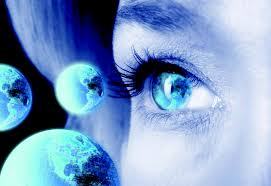 RICERCA e INNOVAZIONE
AGENDA DIGITALE
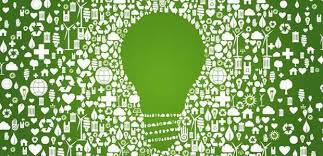 COMPETITIVITA’
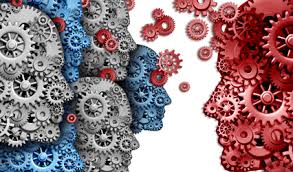 SOSTENIBILITA’ ENERGETICA E MOBILITA’
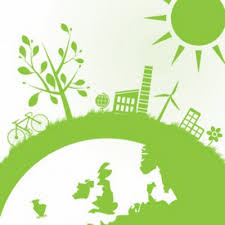 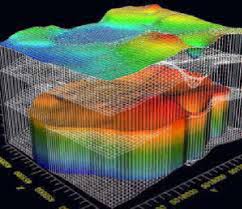 PREVENZIONE DEL RISCHIO IDROGEOLOGICO
La strategia  (3/3)
Il QL del POR FESR Lazio 2014-2020
OT 1 - Ricerca, sviluppo tecnologico e innovazione / 
Asse 1 – Ricerca e Innovazione – Totale risorse allocate: 180 M€
Il QL del POR FESR Lazio 2014-2020
Segue OT1
Il QL del POR FESR Lazio 2014-2020
OT 2 - Migliorare l'accesso alle tecnologie dell'informazione e della comunicazione, nonché l'impiego e la qualità delle medesime /
Asse 2 – Lazio Digitale. Totale risorse allocate: 154,27M€
Il QL del POR FESR Lazio 2014-2020
OT 3 Promuovere la competitività delle PMI, il settore agricolo e il settore della pesca e dell’acquacoltura / 
Asse 3 – Competitività Totale risorse allocate: 276,4M€
Il QL del POR FESR Lazio 2014-2020
Segue OT 3
Il QL del POR FESR Lazio 2014-2020
OT 4 - Sostenere il passaggio di transizione verso un’economia a basse emissioni di carbonio in tutti i settori / 
Asse 4 – Energia Sostenibile e Mobilità. Totale risorse allocate: 176M€
Il QL del POR FESR Lazio 2014-2020
Segue OT 4
Il QL del POR FESR Lazio 2014-2020
OT 5 - Promuovere l'adattamento al cambiamento climatico, prevenzione e la gestione dei rischi / 
Asse 5 – Rischio idrogeologico
Totale risorse allocate: 90M€
FOCUS ON
Smart Specialisation Strategy Il modello Lazio
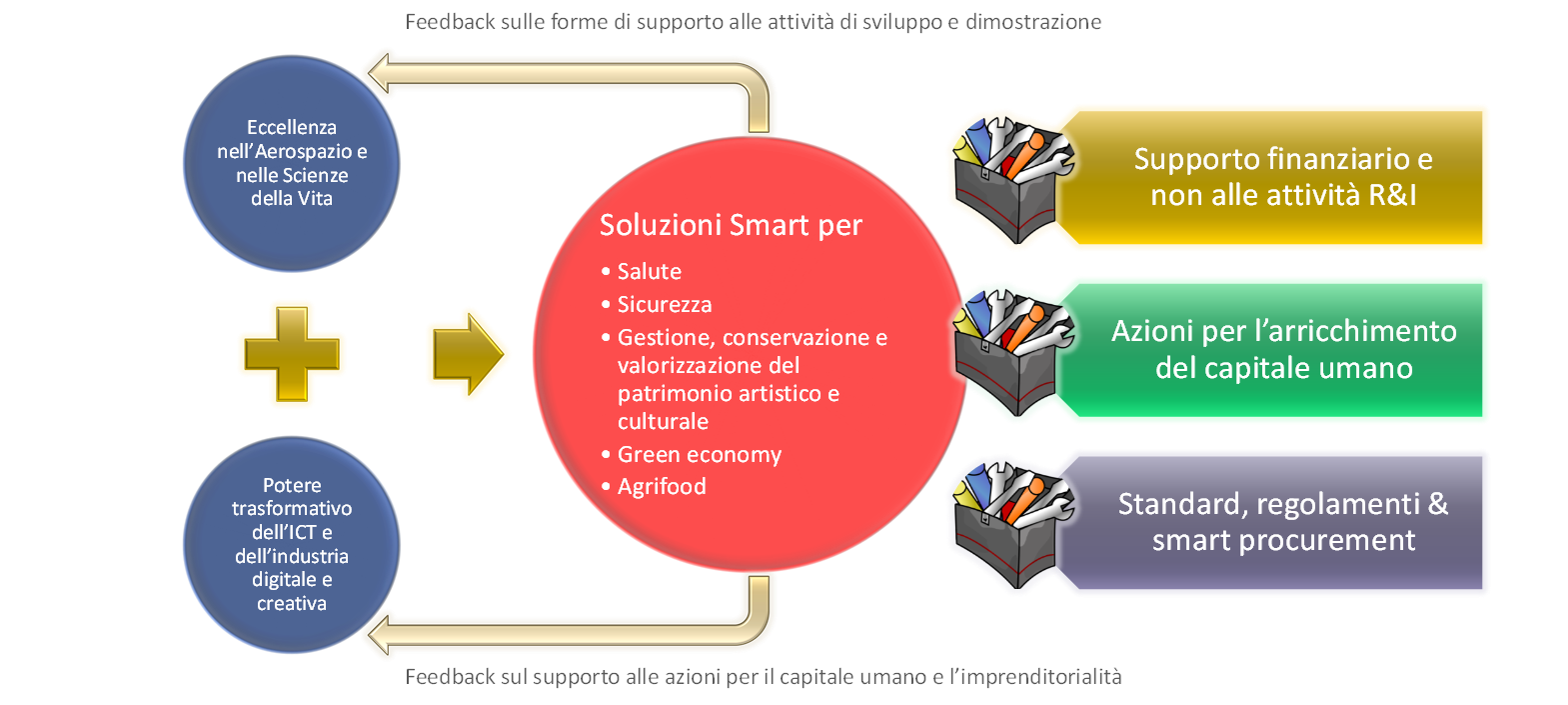 Grazie per l’attenzione
Rosanna Bellotti 
Autorità di Gestione POR FESR Lazio 2014-2020
Direzione Regionale per lo Sviluppo Economico e le Attività Produttive

E-mail: adgcomplazio@regione.lazio.it